Welcome To All
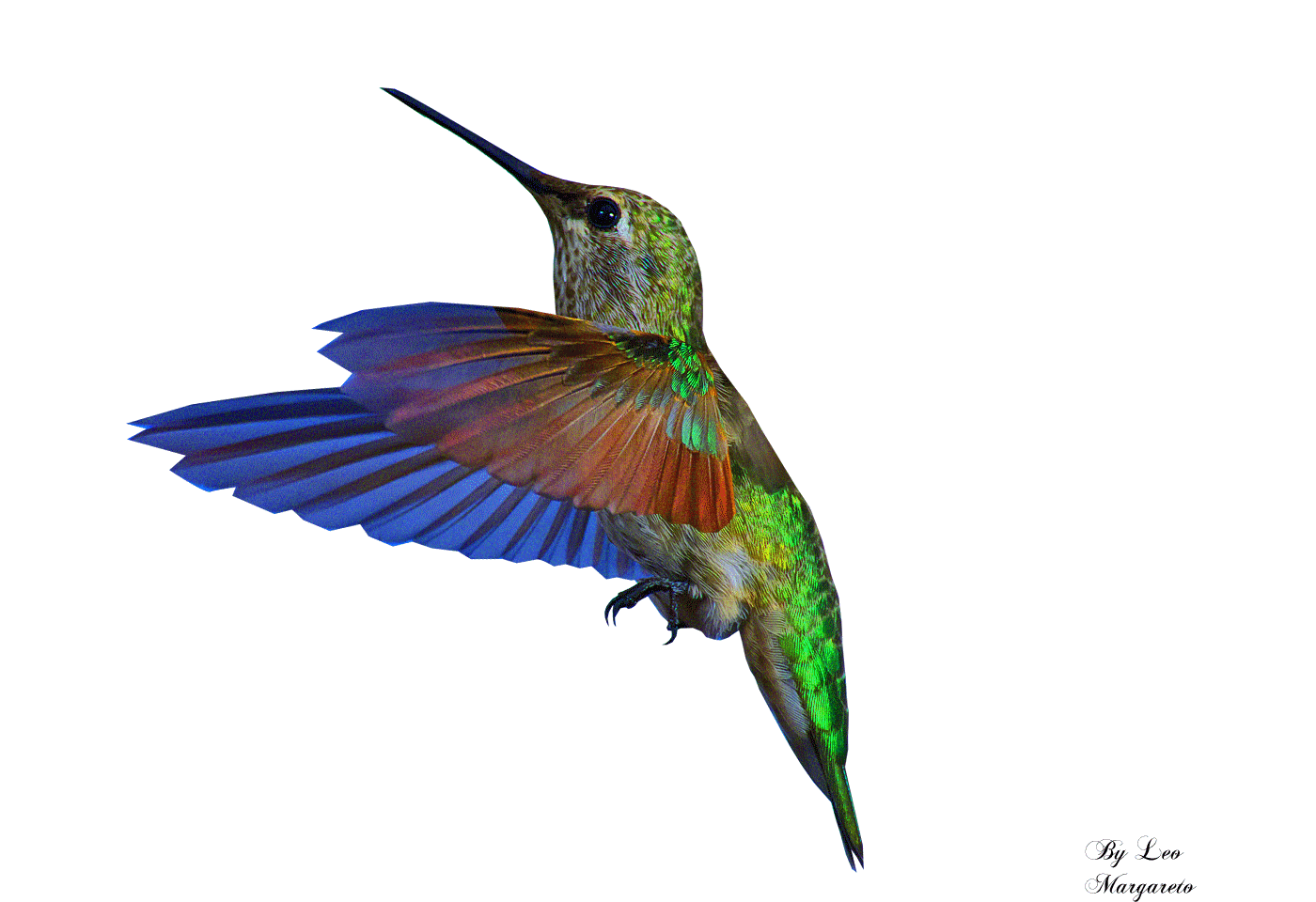 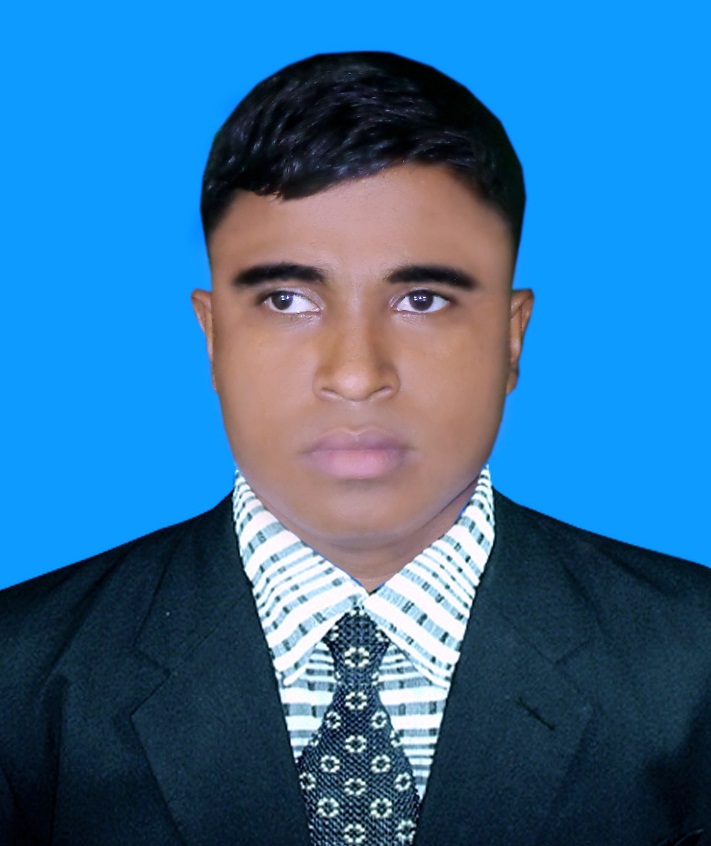 Teacher’s IdentityA. Sukur Ali KhanB.A hons.M.A In EnglishAssistant Teacher(English)
Naldha Secondary School
Naldha,Fakirhat,Bagerhat.
Class:Nine
 Sub: English 1stpaper
 Unit: 3, Lesson: (03)
 Topic : International Mother Language Day-1
Time:50 minutes
What do you see in the picture ?
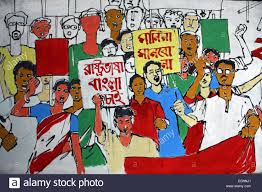 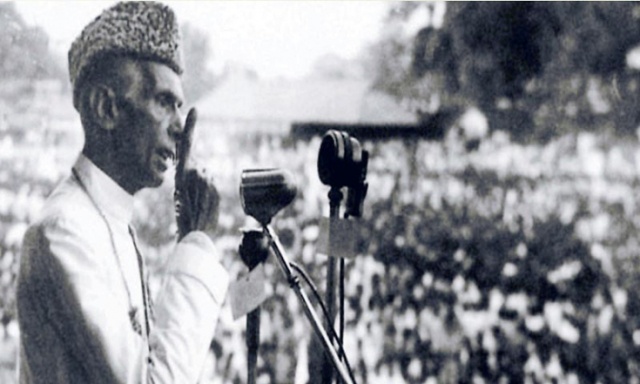 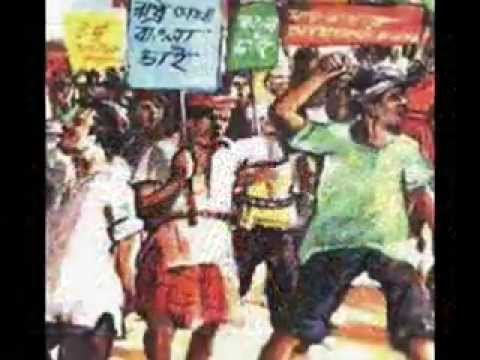 Language movement for State Language
Speech of Ayoub Khan of Pakistan
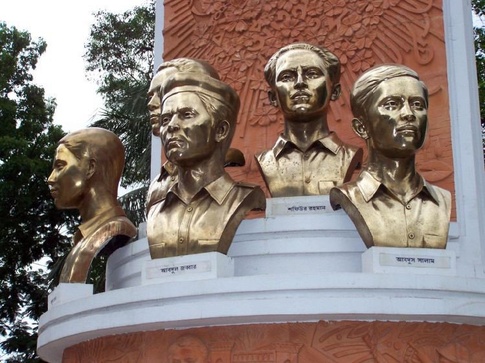 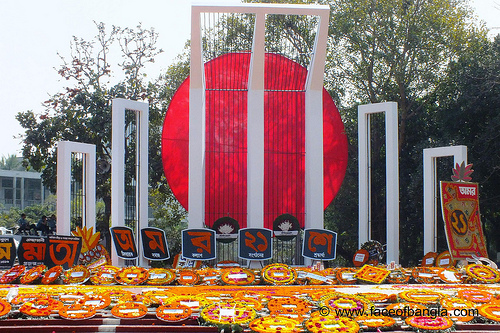 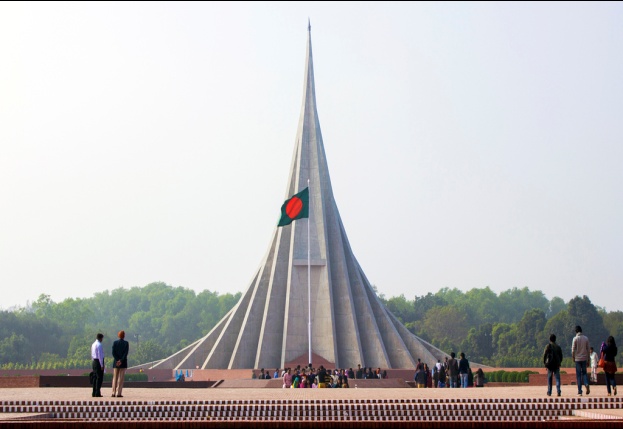 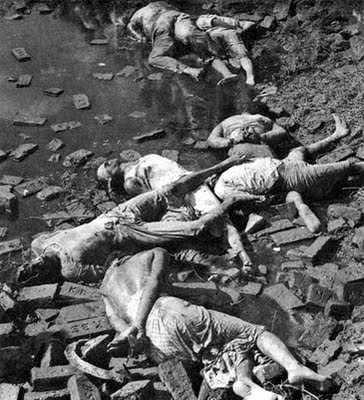 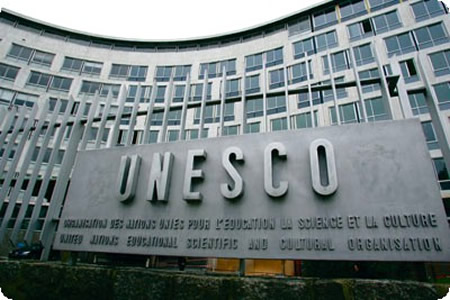 Embodies & dead bodies of language martyrs
Shaheed Miner & National Memorial
Look at the picture  and talk about it .
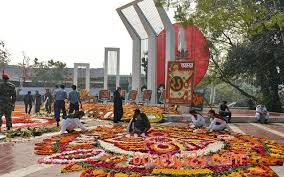 Our today’s lesson is
International Mother Language Day-1
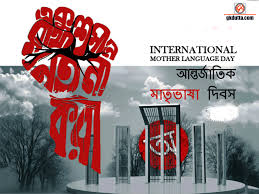 LEARNING  OUTCOME
At the end of the lesson, the students will be able to ….
Read the text
Understand &  practise “The vocabularies.”.
  Match table with words & phrases.
  Answer  the multiple choice questions.
  Ask & answer questions.
  Write  paragraph with Creativity.
Vocabularies
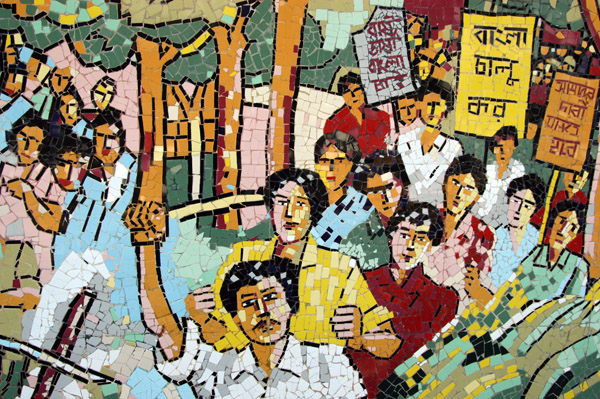 Movement
To raise for something/struggle
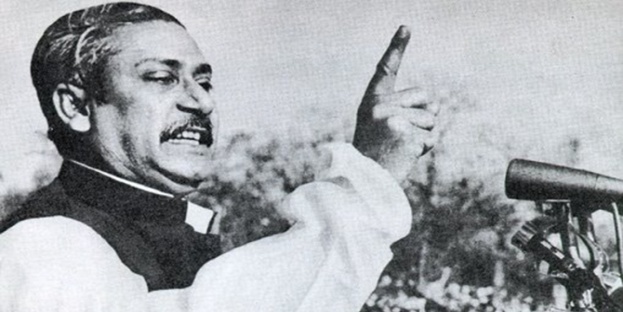 Announce
Declare
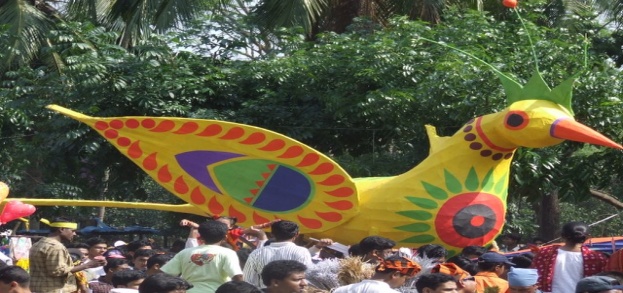 Celebrate
Observe
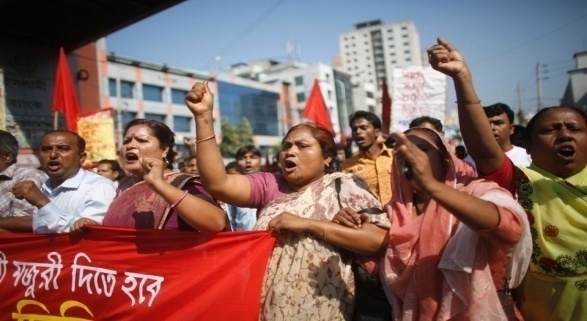 A group of people moving in an orderly manner
Procession
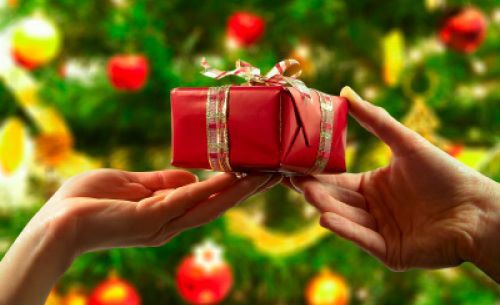 Pay
To give (something)
Reading test  
10 minutes
Individual work
Time
What happened
1947
Ans : (a) Division of India & Pakistan
(b) The seed of language movement was shown
1948
1952
(c) Killed several students like Salam ,Rafiq  & Jabber for their procession.
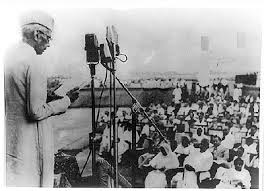 21 March 1948 Mohammad Ali  Zinnah  declared Urdu would be the only official language of Pakistan.
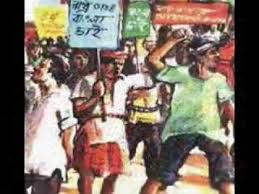 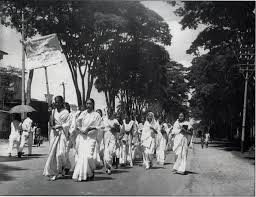 The declaration raised a storm of East Pakistan
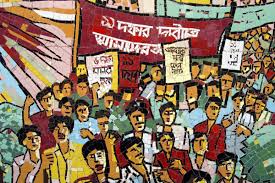 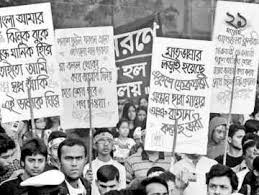 The student of Dhaka university defied the law
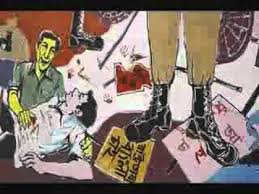 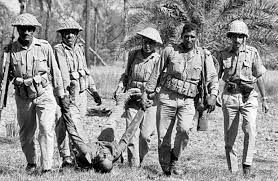 The police opened fire  on the students
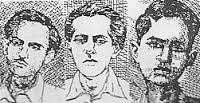 Killing  Salam, Rafiq,  Barkat & Jabbar
Pair work
Read the text and answer the following items:
Multiple choice questions:
(a) 21 february is a…………day in our  national  day.                                                                                                                                            (i)gala   (ii) religious  (iii) festival (iv) memorable
Memorable
(b) The seed of the Language Movement was shown on……march in 1948.
21 (ii) 26 (iii) 25 (iv) 16
21
(c) There raised a  storm of protest in the......part of the country(Pakistan).
(i) Western  (ii) eastern (iii) southern (iv) northern
eastern
(d)Many students were........in the procession of movement.
(i) Suicided (ii) died (iii) killed (iv) arrested
killed
(f) Bangla is declared as ………..
(i)National (ii) international (iii) internal (iv) 2nd language
international
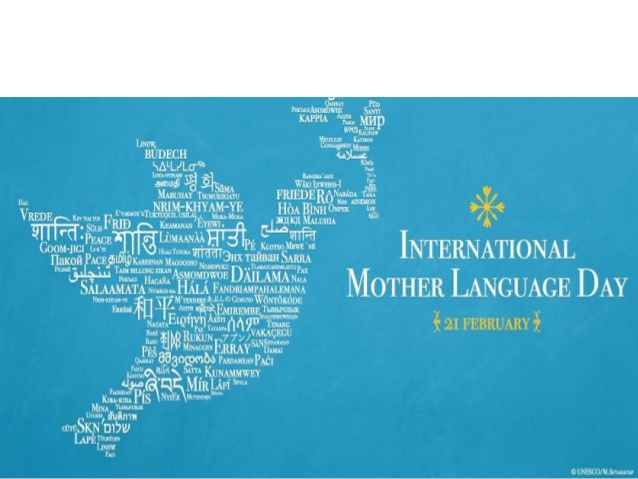 Groupwork
(1) Why do we observe 21 February as the International Mother Language day?
(2) “The seed of independence was sown in 21 February 1952”. Do you agree with comment? Why?
(1) Ans: We observe the day as International Mother Language day for the remembrance of the martyrs of language movement of 1952.
Evaluation
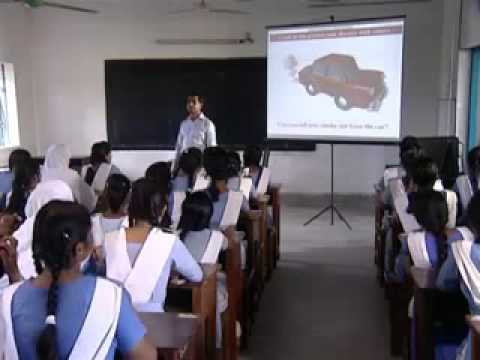 What does the abbreviation ENESCO stands for ?
Ans: United Nations Educational, Scientific and Cultural Organisation.
(2) Which day  is “International Mother Language Day?”
Ans: 21 February is “ International mother language day.
”
(3) What is the another name of 21 February?
Ans:     Shaheed Dibosh
Home work
Write a paragraph on “International Mother Language Day”.
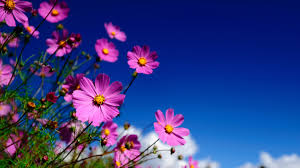 Thanks 
To All